CCaaS Features, Overview
OVERVIEW 

Sell with approach
We’re here to support you, through the Sales/Referral cycle

Comprehensive Capability
Voice, Chat, Social, Email, SMS, WFM/WFO (Work Force Management /Optimisation), AI, Back-Office integrations and Real-Time Reporting to enhance the contact process.

Simplicity & Cost Efficiencies
A fully maintained, continuously up-to-date, cloud-powered platform which reduces costs, offers per-user pricing and has built-in DR 

Manage Resources  
A single pane of glass view of the multiple ‘working parts’ of a CCaaS platform ensures they are being used as efficiently as possible. These include IVA, Voice, Chat, Social, Email, SMS, Quality Assurance, Customer interactions, SIP trunk performance, Connected devices, Gateways and Session Border Controllers (SBCs). 

Monitor Call Quality 
Often there can be concerns around the quality of voice, video and conference calls. The Expo.e managed Voice service gives comprehensive quality data that can be used for trouble shooting ensuring the highest levels of service delivery.

Drive Profitability
More intuitive, personalised customer interactions create stickiness and enhance customer retention

Consultancy
Consultancy Service  offering a side-by-side assistance, designed to help your clients identify a strategic path forward and target areas for improvement. providing you the peace of mind that the solution is fit for purpose.
Installation     
Delivered from the cloud, the installation and configuration of Expo.e CCaaS, provide End to End 24/7 management throughout the build process by EXPO.e CCaaS Specialists

Professional Services
Has a referral partners, our team of CCaaS architects, design engineers and provisioning teams are here for you from day 1 to end of the contract.

Comprehensive Range of Features
Our CCaaS solutions provides Voice, Web Chat, Email, Social Media, AI, SMS and Third-party integrations from certified software partners in one application

Flexibility 
Tailor your solution with our modular licensing structure, only paying for what you need, with options to blend our CCaaS packages with an existing Contact Centre solution

Integration
With our Microsoft Teams Direct Routing and UCaaS solutions

A robust multichannel
Multi-tenant platform, integrated with our own private UCC Platform

Fully resilient platform
CCaaS is designed with carrier-grade resilient infrastructure, backed by robust SLA’s, underpinned with multiple UK and European private, Tier 1 carrier connections into EXPO.e’s core infrastructure 

Complete Management Options
Enables businesses to outsource set-up and management of complex contact centre solutions to a trusted provider.

Training and Adoption
We offer training whether it's your sales and technical staff, to end-user training for your customers
CCaaS Portfolio Product Positioning
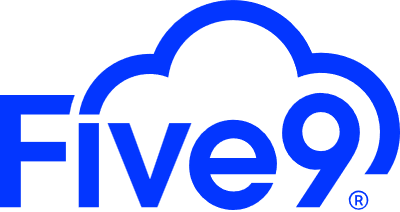 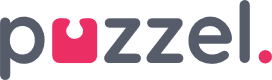 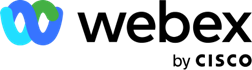 CCaaS High Level Feature Matrix